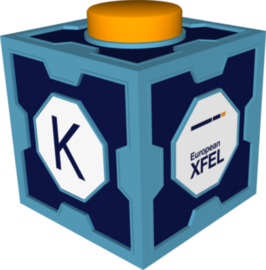 Welcome to theKarabo Developer Workshop
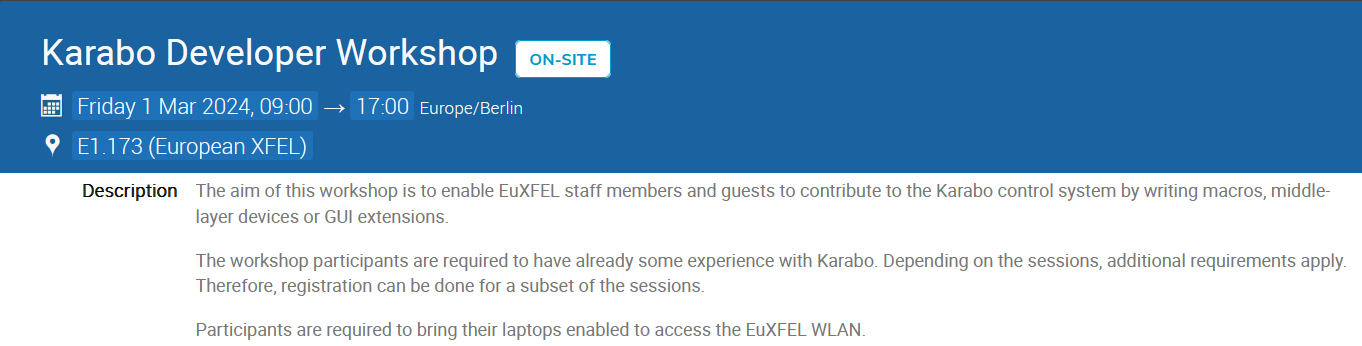 Andrea Parenti,Gabriele Giovanetti,
Gero Flucke
Controls Group

Schenefeld, March 1st, 2024


https://indico.desy.de/event/43185/
Karabo Developer Workshop
The aim of this workshop:
Enable EuXFEL staff members (and guests) to contribute to the Karabo control system.
That means enabling you e.g. to contribute to automation and procedures, following best practices:
Less person power needed for operations  more time to harvest science results  
Certainly only a first step:
More such workshops to follow (feedback for this one welcome, see feedback forms).
Help and assistance on request.
Our schedule:
  9.00 h (  90 min.): “Writing a Simple Procedure in Karabo“ (i.e. macros)
10.30 h Coffee break
11.00 h (120 min.): “Writing a Middle-Layer Karabo Device”
13.00 h Lunch break (on your own)
14.00 h (  60 min.): “Handling Fast Data through Pipelines“
15:00 h Coffee break
15.30 h (  90 min.): “Writing Karabo GUI extensions“
Karabo Developer Workshop: The Sessions
Short introductory presentation.
Hands-on material to go through step by step.
Using the prepared virtual machine on https://visa.xfel.eu.
At least five CTRL members around to assist – just raise your hand.
Likely the hands-on material cannot be digested at same speed by everybody.
From time to time we will just have to go on.
You can continue to play with the material after the workshop.
All material linked to https://indico.desy.de/event/43185/
But note: The virtual machines are temporary only (do not rely on something saved there)
Let’s just start!